The U.S. Animal Movement Model (USAMM) -A Bayesian approach to modeling a partially observed continental scale livestock movement network
Peter Brommesson, Linköping University
Introduction
Computer simulations of spread of diseases can:
Localize hotspots
Evaluate control strategies
Inform policy regarding preventive actions

Transport data
EU  legislations require (computerized) records of cattle transports
USA , Interstate Certificate of Veterinary Inspection (ICVI)
Introduction ctd.
Data 
10% ICVI 
 ~19,000 transports

Transport network
Nodes = US. Counties (3108)
Edges = Cattle transports

Parameterized kernel model 

Generate new complete networks
Model basics
Data
USAMMv1
(Lindström et al. 2013)
USAMMv2
10% ICVI

Number of farms

Historical inflow
100% Transports
State spec. kernels
Number of trp per state
100% Transports
Estimates per quarter
Attraction estimated
Covariates
10% Super nodes
Model basics
Data
USAMMv1
(Lindström et al. 2013)
USAMMv2
10% ICVI

Number of farms

Historical inflow
100% Transports
State spec. kernels
Number of trp per state
100% Transports
Estimates per quarter
Attraction estimated
Covariates
10% Super nodes
Model basics ctd.
Estimate parameter distribution in a Hierarchical Bayesian framework (MCMC simulations)

Generating from parameter dist.          Uncertainty in predictions is accounted for (Bayesian vs ML)
Distance dependence
Different kernel shapes
Kernel value
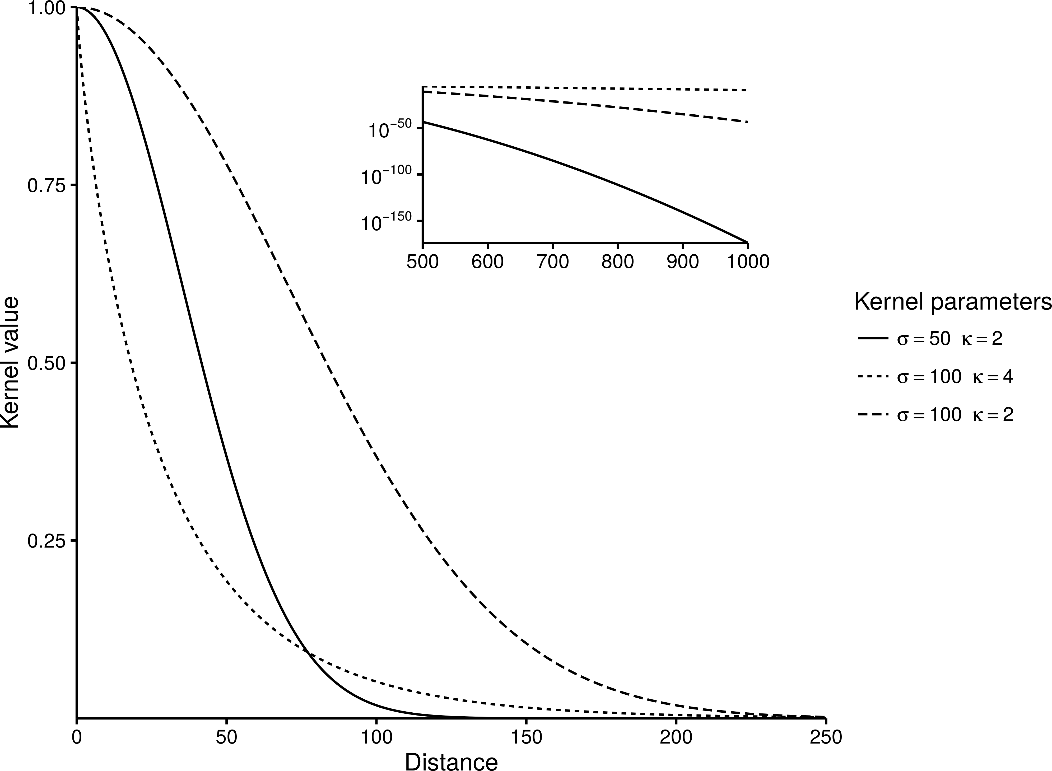 Displacement Kernel =
(Brommesson et al. 2016)
Distance
Intrastate estimation
Intrastate estimation
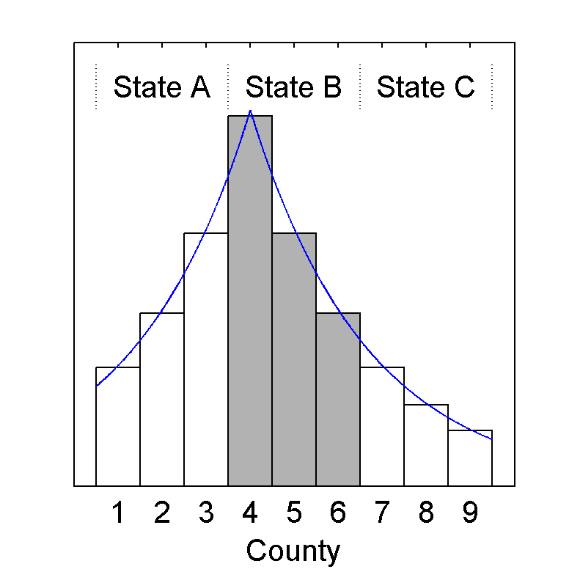 Intrastate trp estimation =
 #interstate trp +  kernel
Base model (USAMMv1)
Data
USAMMv1
(Lindström et al. 2013)
USAMMv2
10% ICVI

Number of farms

Historical inflow
100% Transports
State spec. kernels
Number of trp per state
100% Transports
Estimates per quarter
Attraction estimated
Covariates
10% Super nodes
USAMMv1 results
Overall structure					







Betweenness
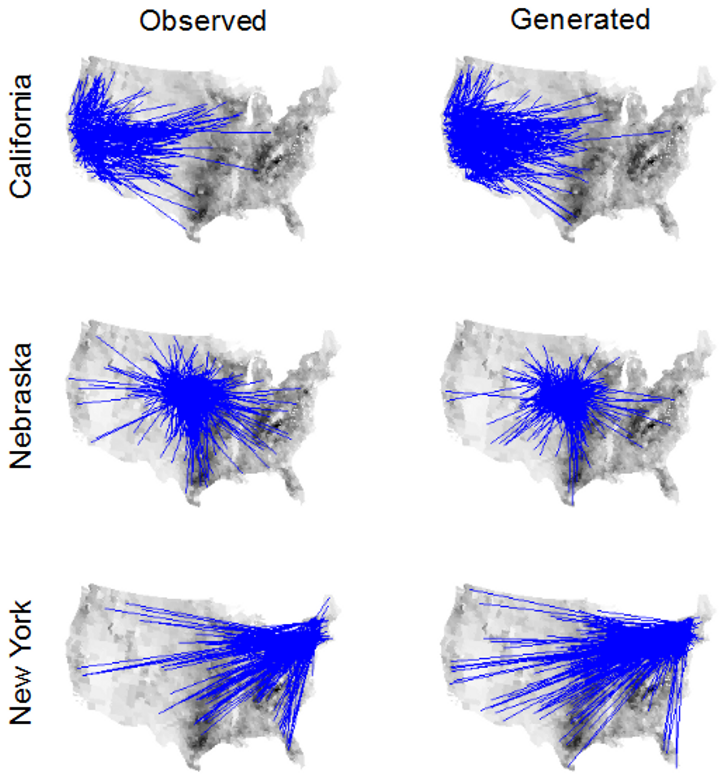 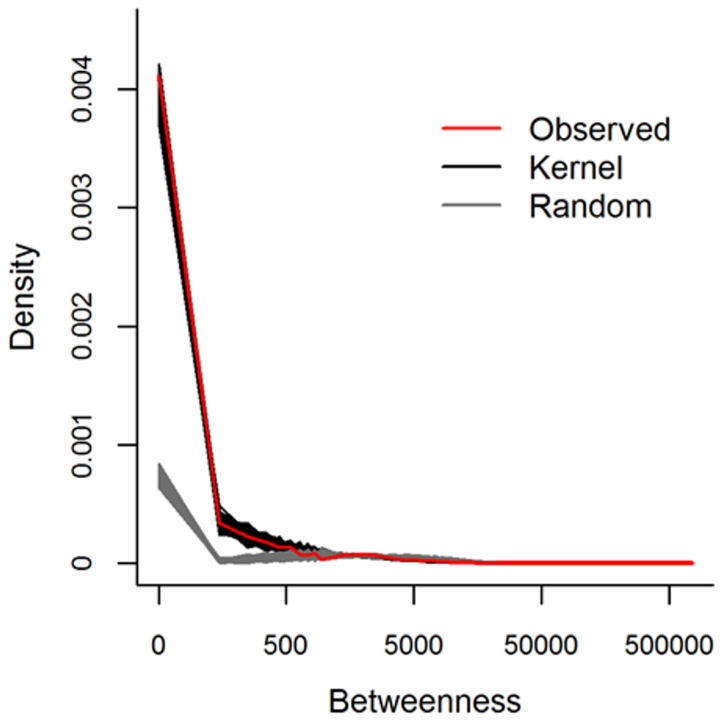 Density
(Lindström et al. 2013)
Betweenness
[Speaker Notes: .]
USAMMv1 disadvantages
Underestimates #counties with many transports 

No seasonality included

Lacks information on infrastructure
Extended model (USAMMv2)
Data
USAMMv1
(Lindström et al. 2013)
USAMMv2
10% ICVI

Number of farms

Historical inflow
100% Transports
State spec. kernels
Number of trp per state
100% Transports
Estimates per quarter
Attraction estimated
Covariates
10% Super nodes
Extended model (USAMMv2) ctd.
Data
USAMMv1
(Lindström et al. 2013)
USAMMv2
10% ICVI

Number of farms

Historical inflow
100% Transports
State spec. kernels
Number of trp per state
100% Transports
Estimates per quarter
Attraction estimated
Covariates
10% Super nodes
Extended model (USAMMv2) ctd.
Data
USAMMv1
(Lindström et al. 2013)
USAMMv2
10% ICVI

Number of farms

Historical inflow
100% Transports
State spec. kernels
Number of trp per state
100% Transports
Estimates per quarter
Attraction estimated
Covariates
10% Super nodes
Extended model (USAMMv2) ctd.
Data
USAMMv1
(Lindström et al. 2013)
USAMMv2
10% ICVI

Number of farms

Historical inflow
100% Transports
State spec. kernels
Number of trp per state
100% Transports
Estimates per quarter
Attraction estimated
Covariates
10% Super nodes
Three USAMMv2 models
USAMMv1 + Attraction (no covariates)

USAMMv1 + Attraction + additional covariates (covariates only)

USAMMv1 + Attraction + covariates + super nodes ( covariates and super nodes)
Max degree
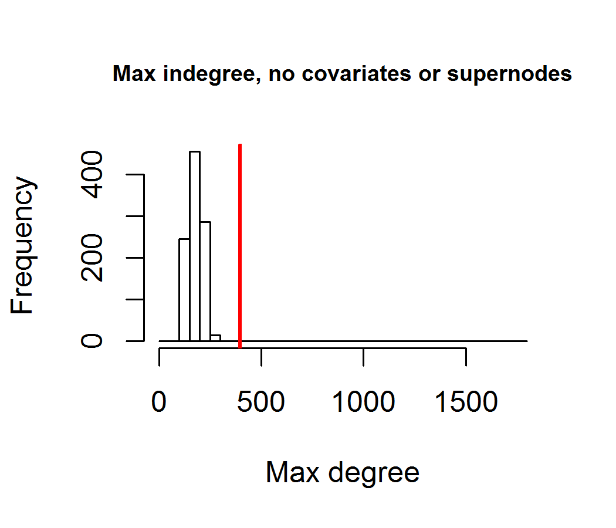 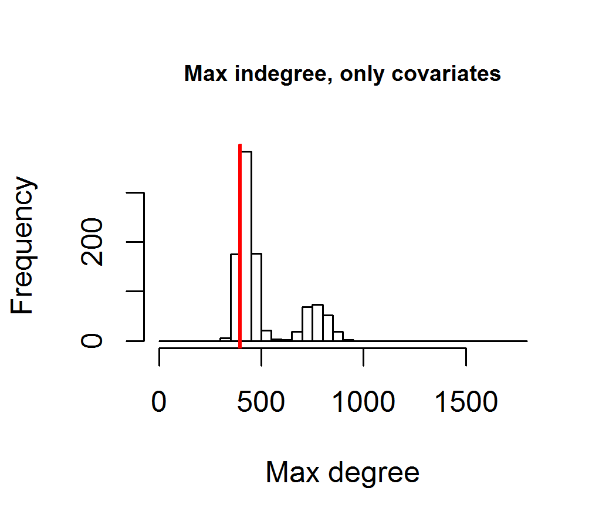 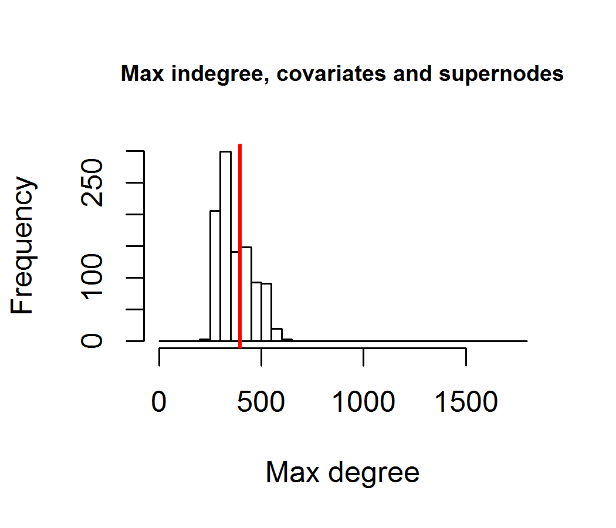 No covariates
Covariates only
Covariates + Super Nodes
In - degree
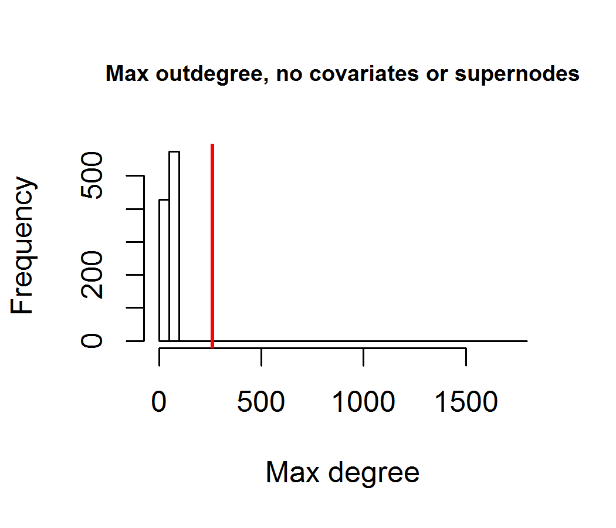 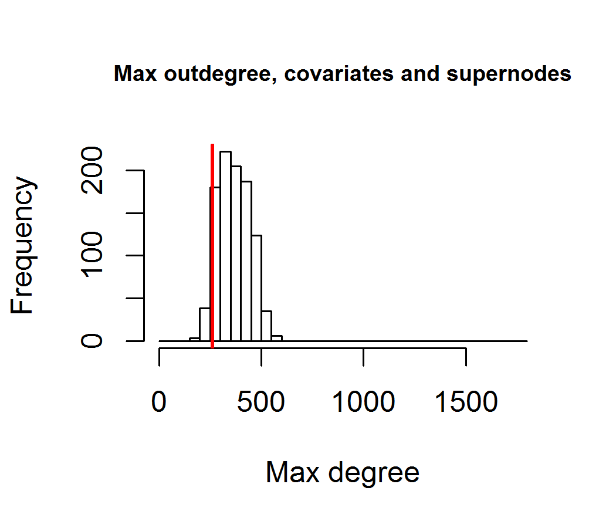 Out - degree
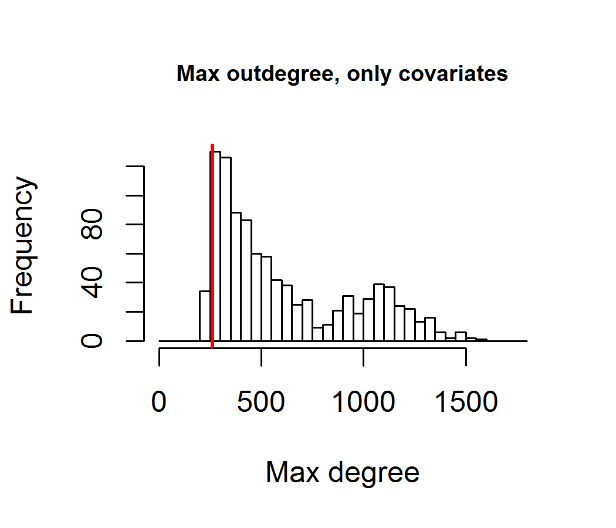 Degree distribution
No covariates
Covariates only
Covariates + Super Nodes
In - degree
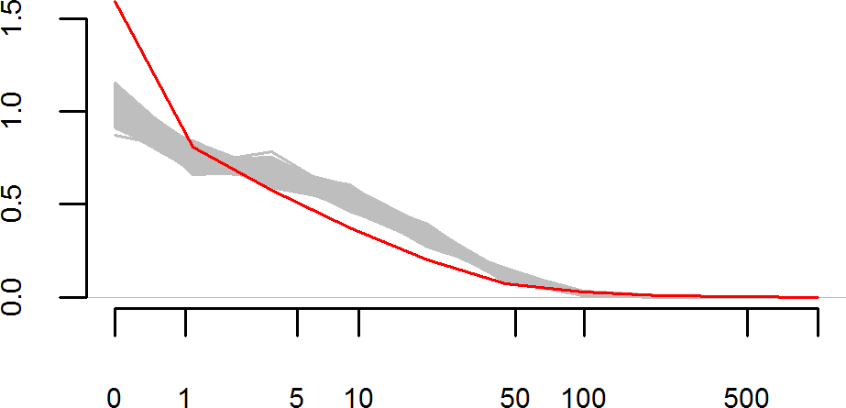 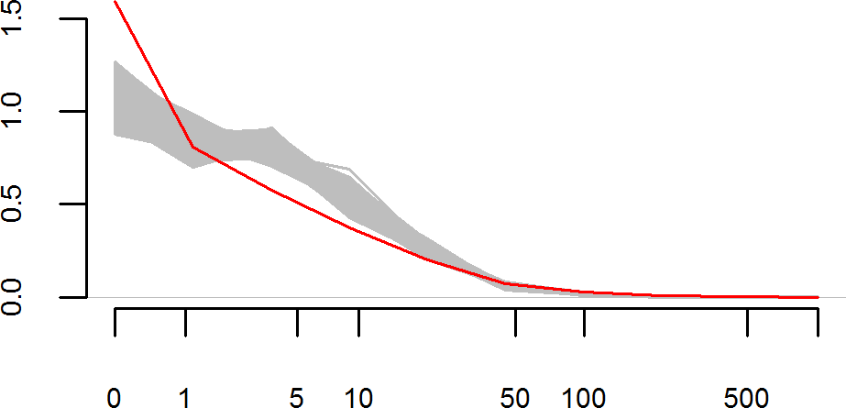 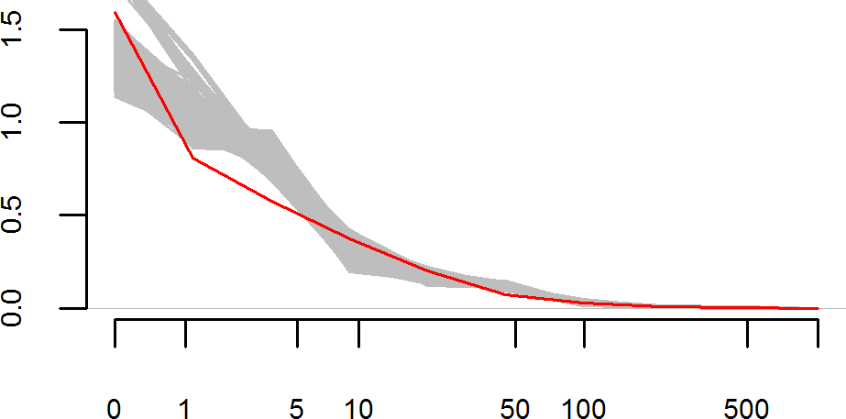 Density
Out - degree
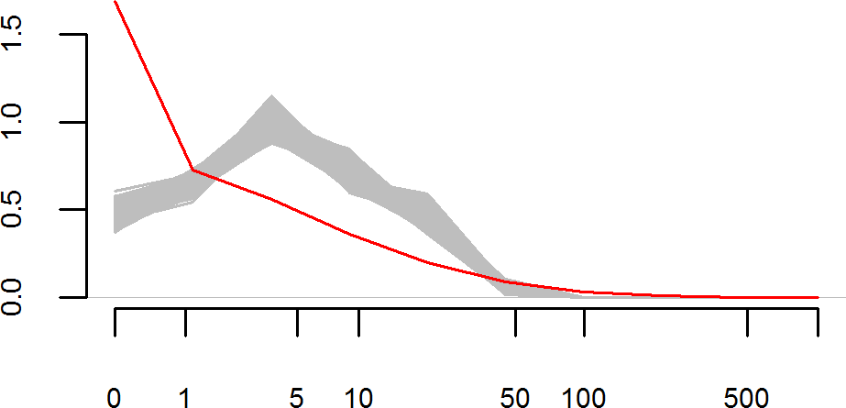 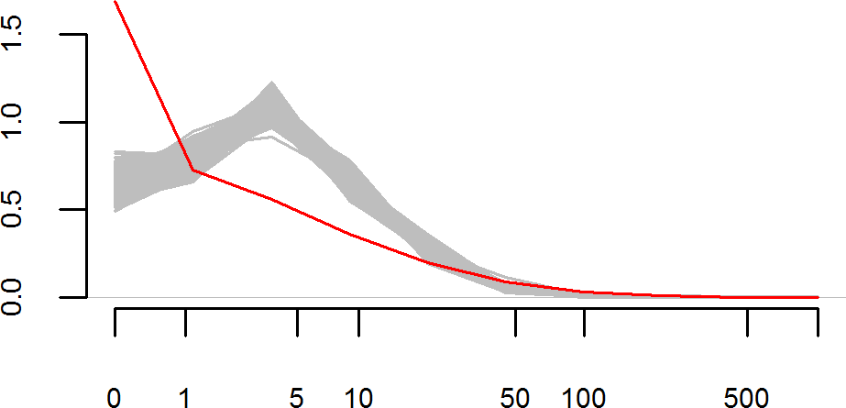 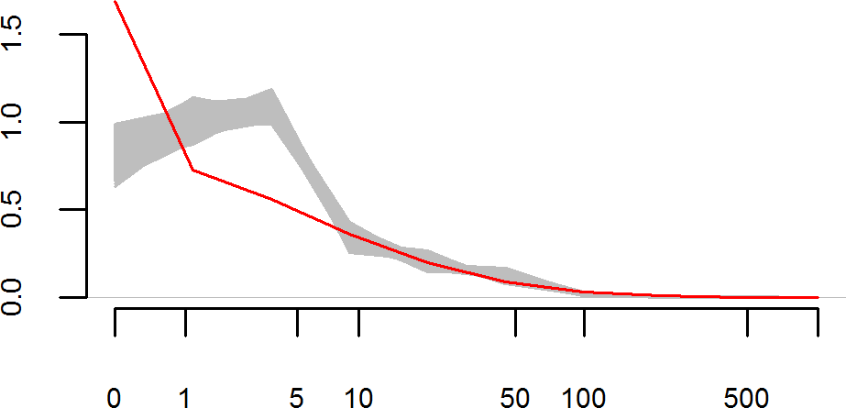 Density
Degree
Degree
Degree
Out-degree
1000 generated networks, median degree
Generated
Data
Q1
Q2
Q1
Q2
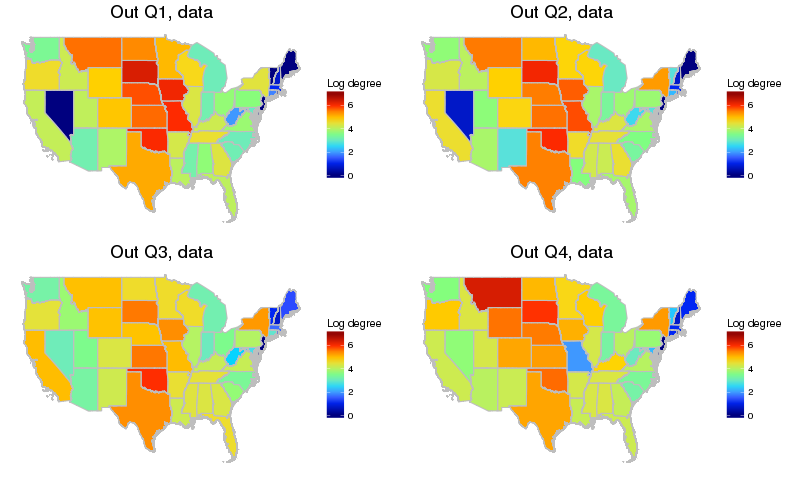 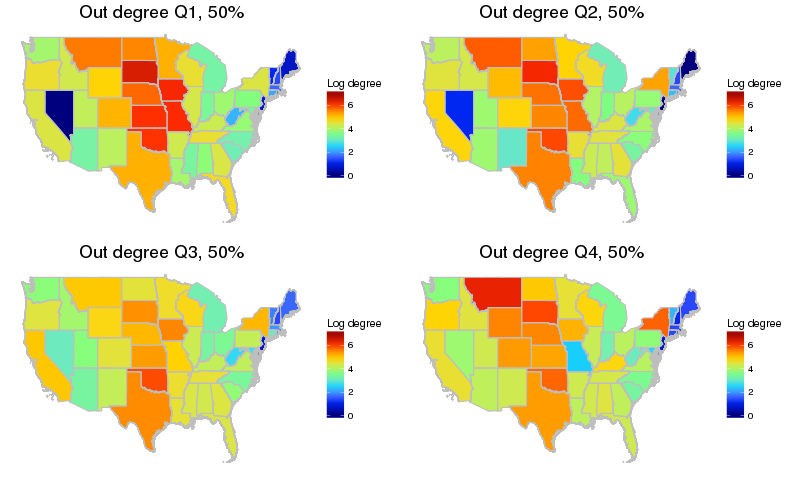 Q3
Q4
Q3
Q4
In-degree
1000 generated networks, median degree
Generated
Data
Q1
Q2
Q2
Q1
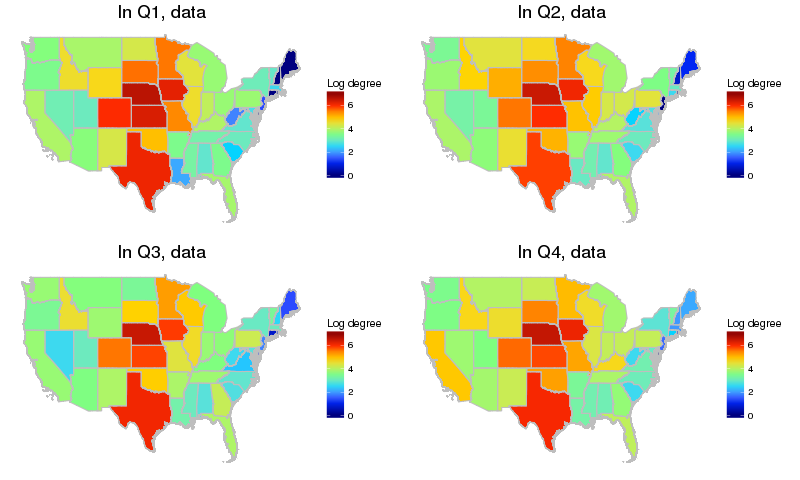 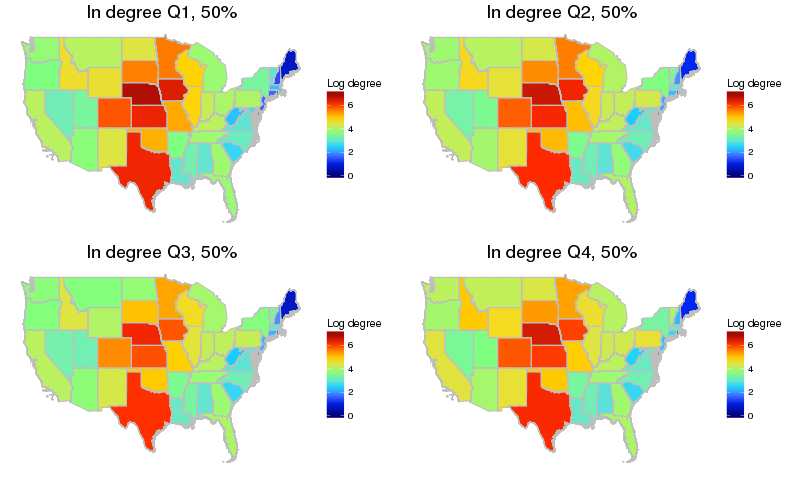 Q3
Q4
Q3
Q4
Visualization
https://usamm-gen-net.shinyapps.io/usamm-gen-net/
Summary
Better prediction of max degrees

Better prediction of degree distribution,especially highly connected nodes

Capture the total state and quarter specific in/out degree

Seasonal effects less than we anticipated
Acknowledgements
Department of Physics, Chemistry and Biology, Linköping University
T. Lindström
S. Sellman
U. Wennergren

Department of Ecology and Evolutionary Biology, University of California
M. Buhnerkempe


Department of Biology, Colorado State University
L. Beck-Johnson
E. Gorsich
C. Hallman
K. Tsao
C.T Webb	
Mathematics Institute,University of Warwick 
M.J. Tildesley

USDA APHIS Veterinary Services, Center for Epidemiology and Animal Health
R. S. Miller
K. Portacci
D. Grear

Funding
Foreign Animal Disease Modeling Program, Science and Technology Directorate,  U.S. Department of Homeland Security(Contract HSHQDC-13-C-B0028)
European research area: animal health and welfare (ANIHWA; https://www.anihwa.eu) Contract No. ANR-13-ANWA-0007-03 (LIVEepi)